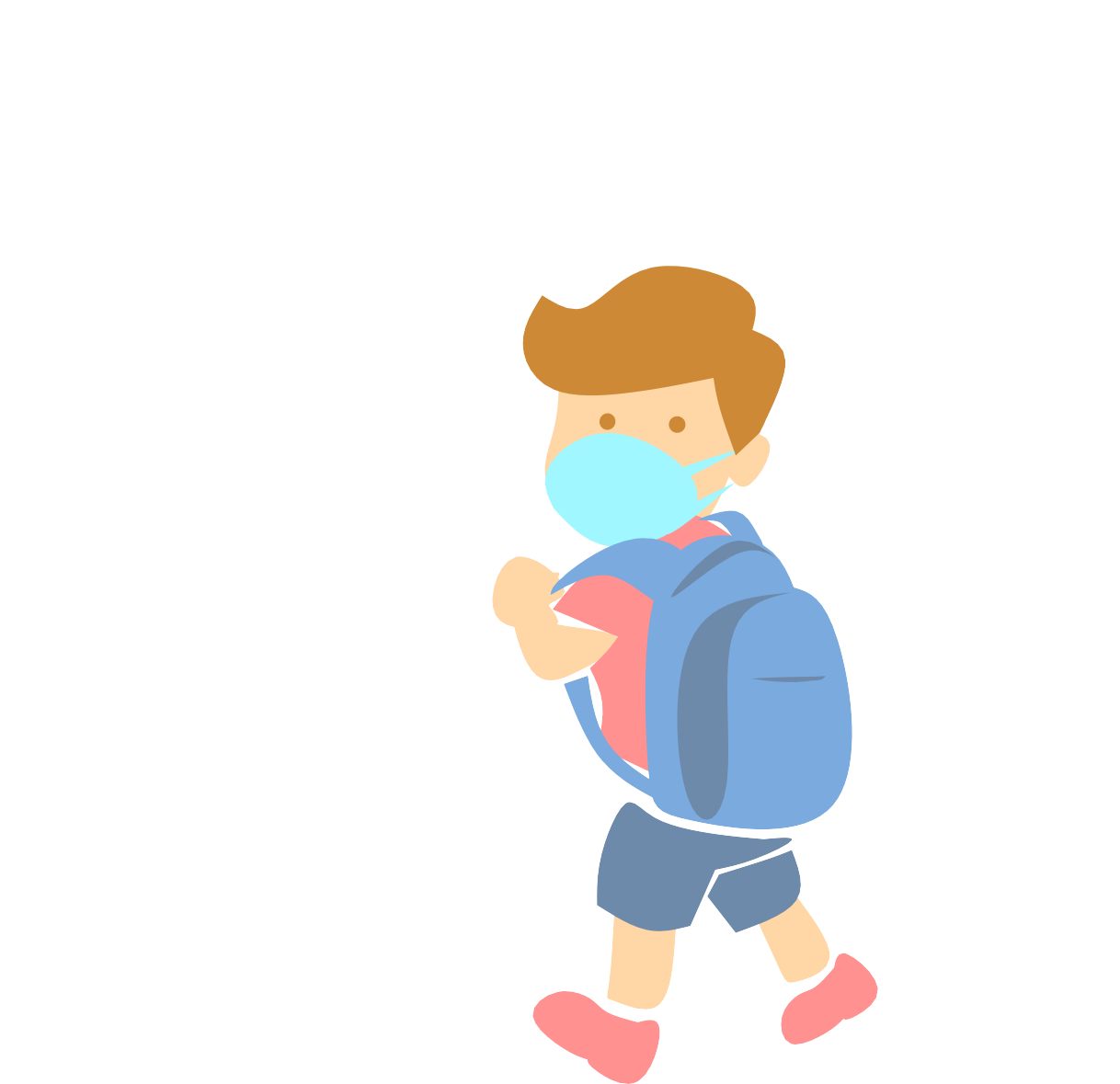 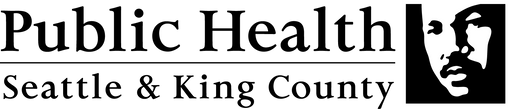 COVID-19 Guidance
Returning to school
What to  expect  this year
The State of Washington has provided  guidance to lower the risk of COVID-19
State Guidance: Multiple layers of protection
Vaccination
Masking required indoors for staff  and students (ages 5+)
Improved indoor ventilation  Access to COVID-19 testing
Stay home if sick policy
Social distancing and spacing  between desks when possible
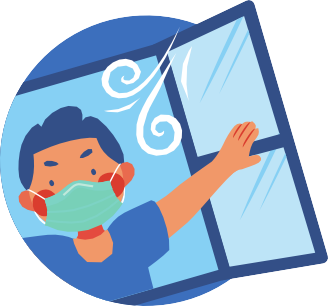 Vaccination
The best way to stay healthy and  avoid school outbreaks is for  students, families and staff to get  vaccinated for routine vaccinations  and COVID-19 when eligible.
Teachers and staff are required to be fully vaccinated for COVID-19  by October 18.
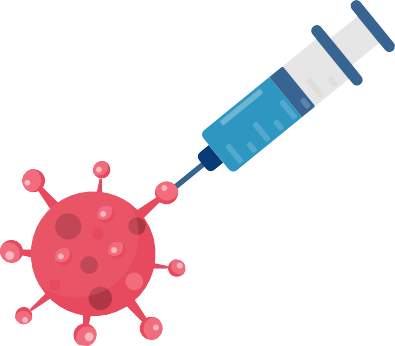 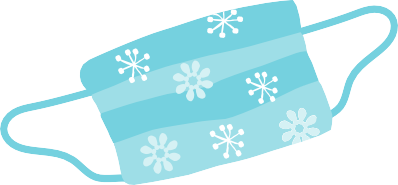 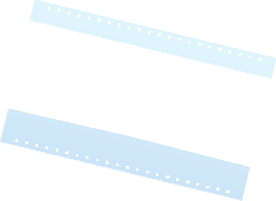 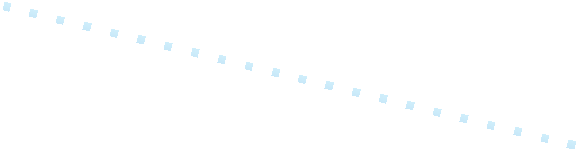 Masking
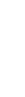 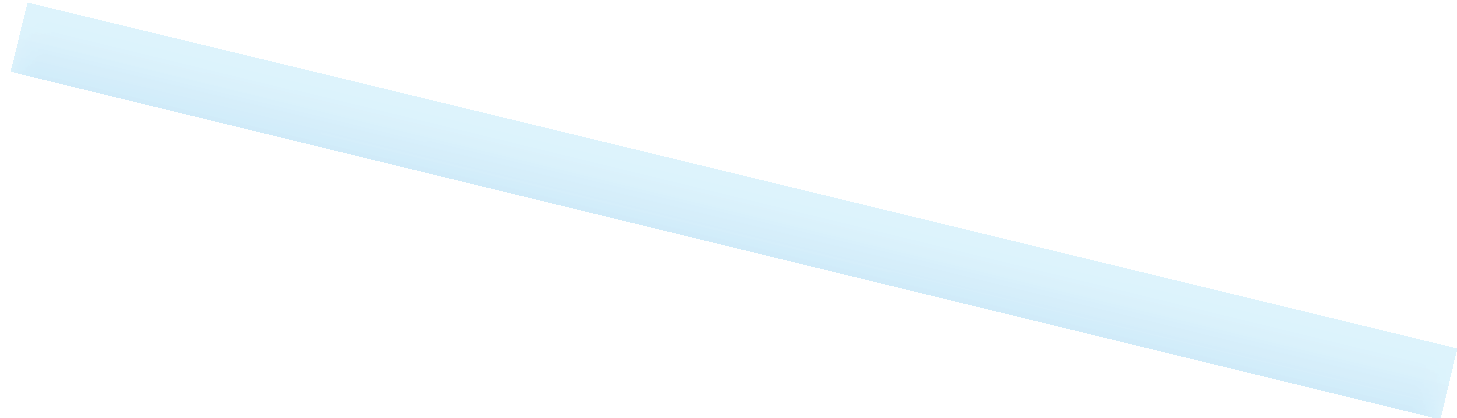 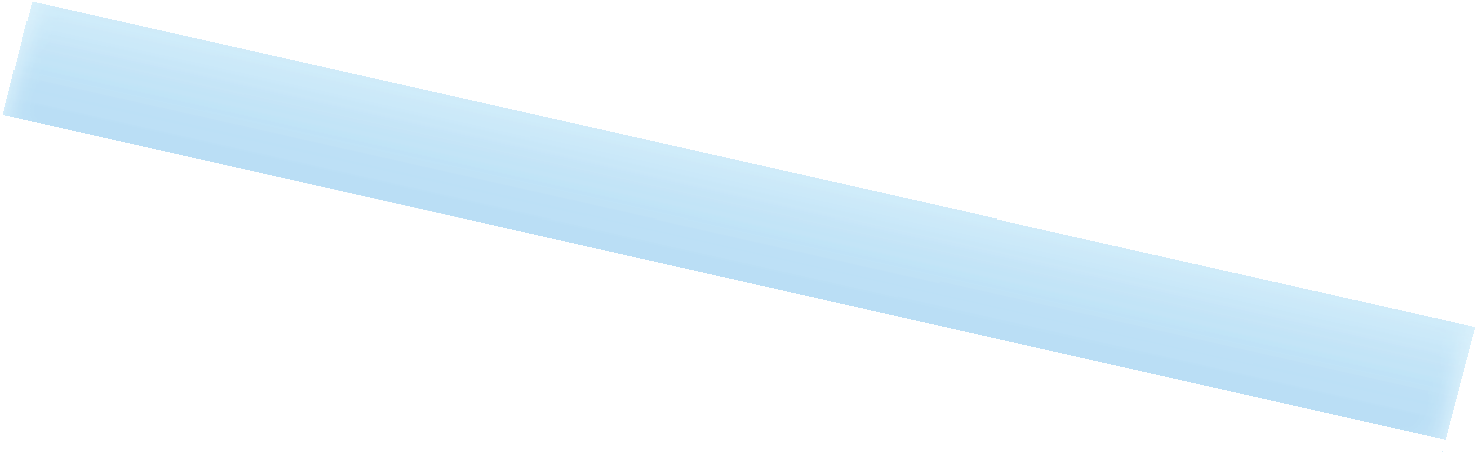 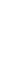 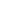 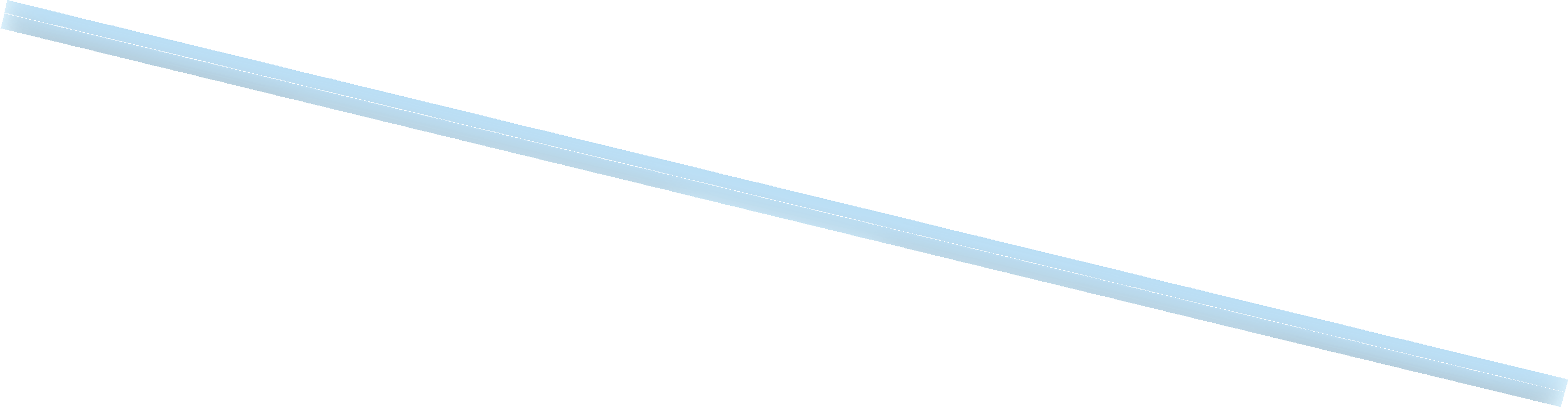 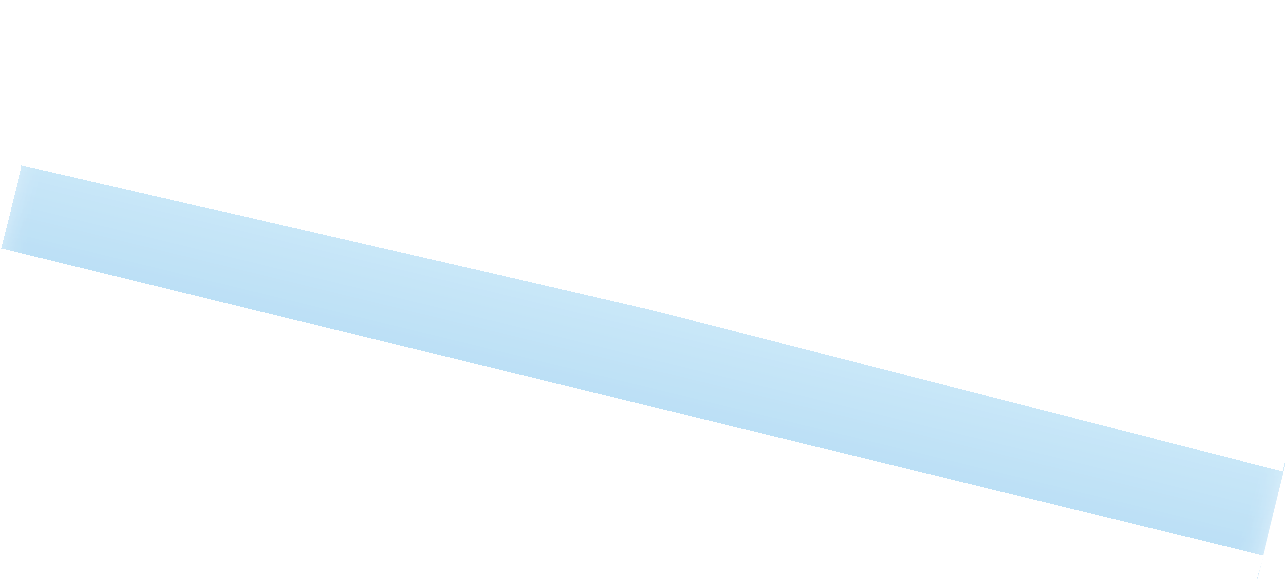 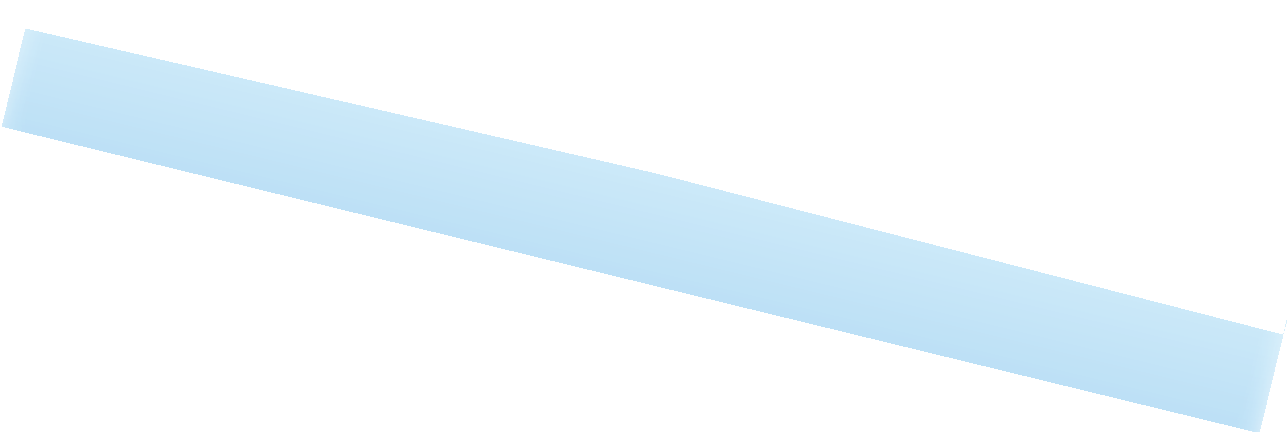 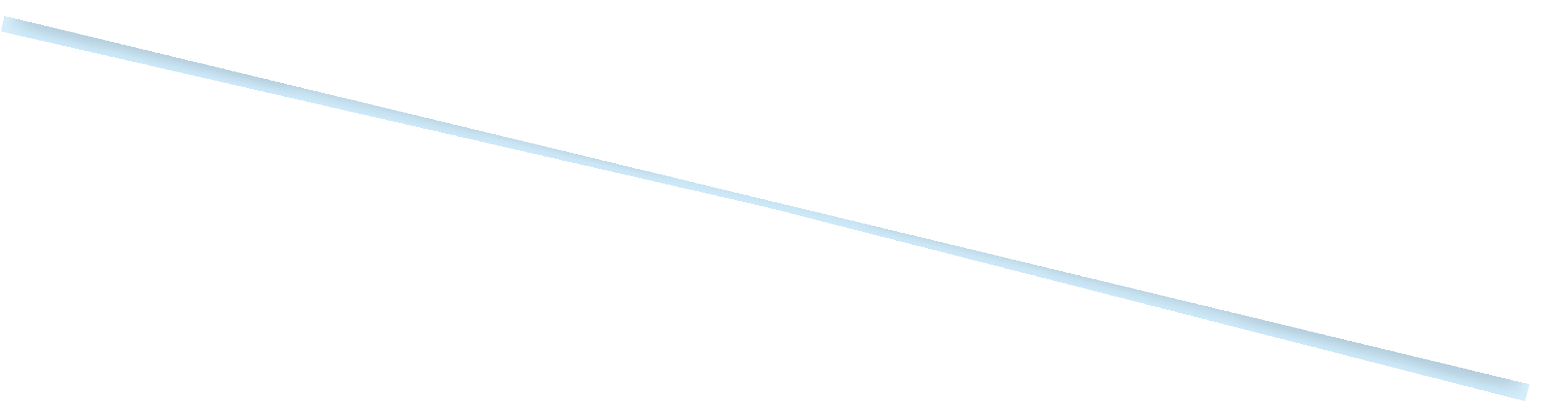 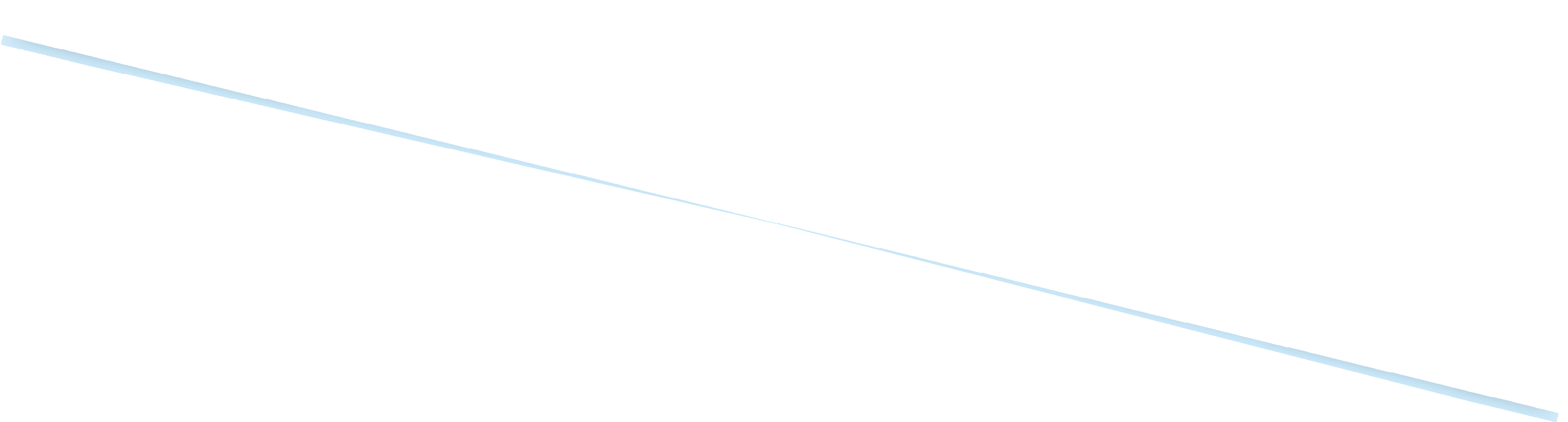 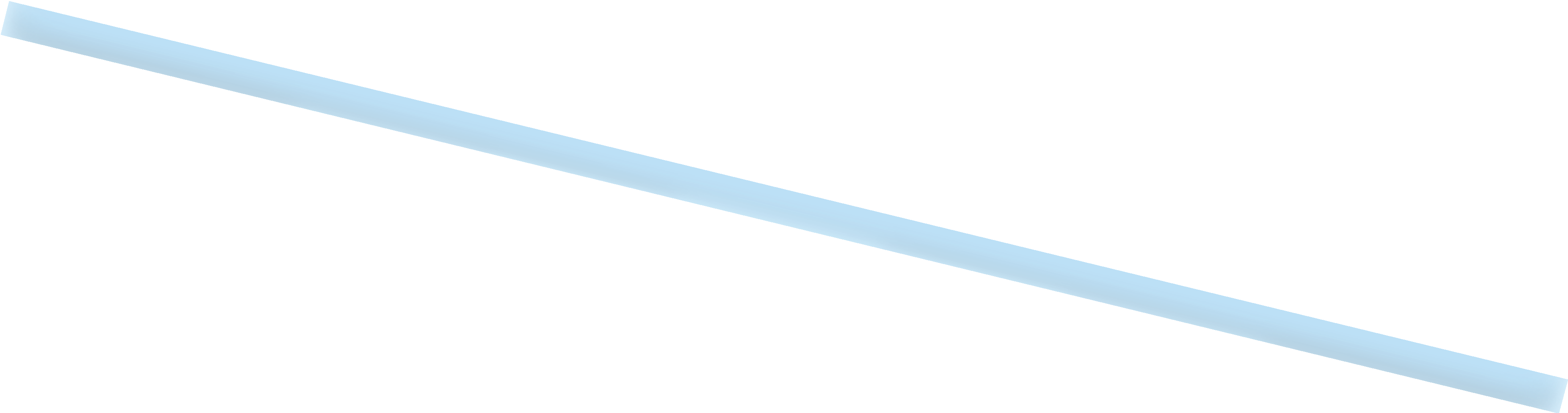 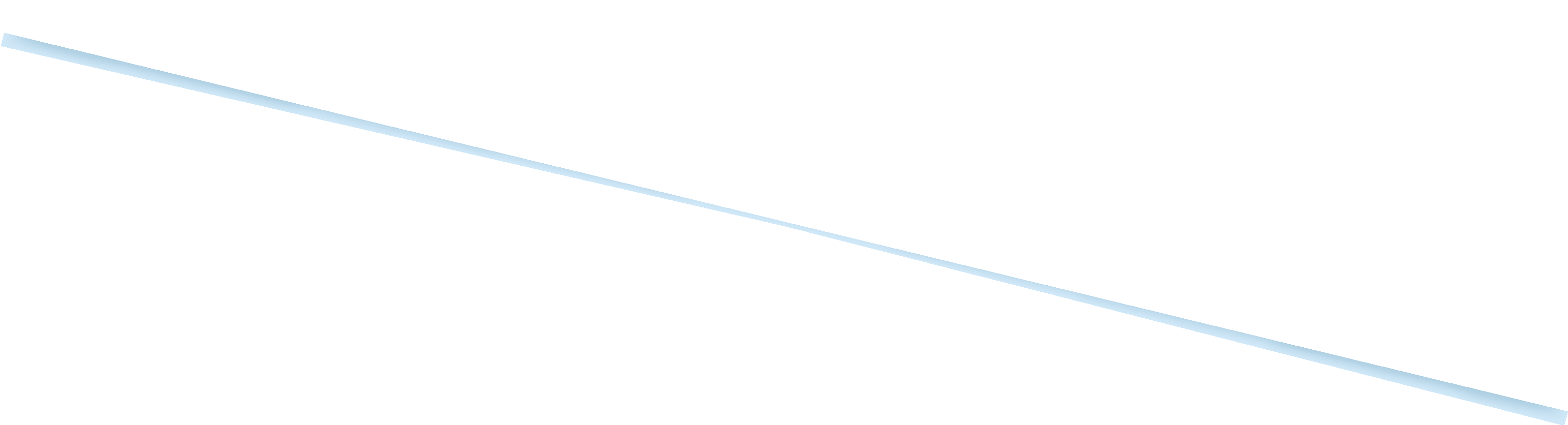 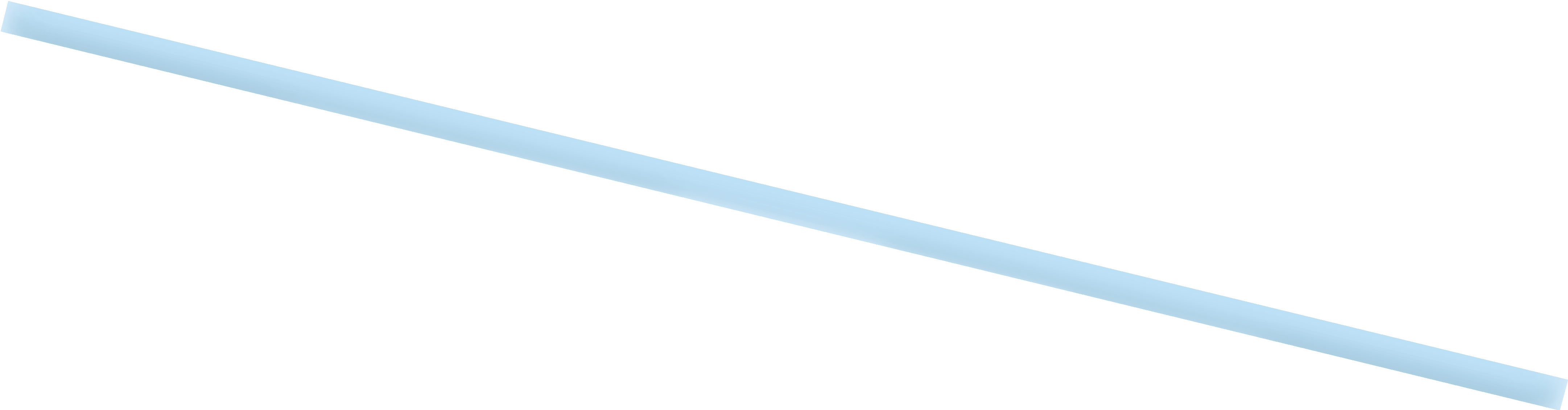 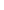 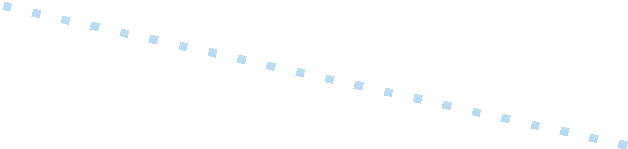 All staff and students ages 5+ are  required to wear a mask indoors.
Families should make sure masks  fit snugly and are cleaned or  replaced often.
Masks protect yourself and others  from COVID-19 and other  respiratory illnesses.
Recess
The state is not requiring masks  outdoors, as long as physical  distancing can be maintained.
Some schools may require masks  at all times.
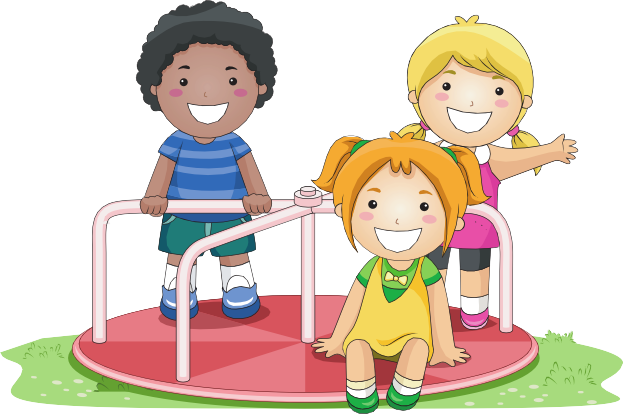 Lunch time
The CDC has provided guidance for  meal times that schools can adopt  based on their situation. These  include maximizing physical  distancing as much as possible, 6 feet  or more is preferred, one-direction  pathways, and outdoor lunch  when/where possible.
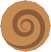 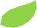 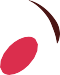 When to stay home
Students and staff need to  stay home if:

The student/staff themselves have  COVID-19 symptoms or tests  positive
Someone in their household tests  positive or has been diagnosed  with COVID-19
What you can do now
Get caught up on routine vaccinations:

Check with your healthcare provider

Free and low-cost vaccination clinics:
kingcounty.gov/findaclinic
(Website available in English only)

3. Healthcare Access Line: 1-800-756-5437
Monday-Friday, 8am-5pm
(Language interpretation available)
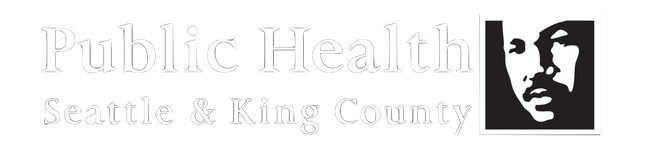